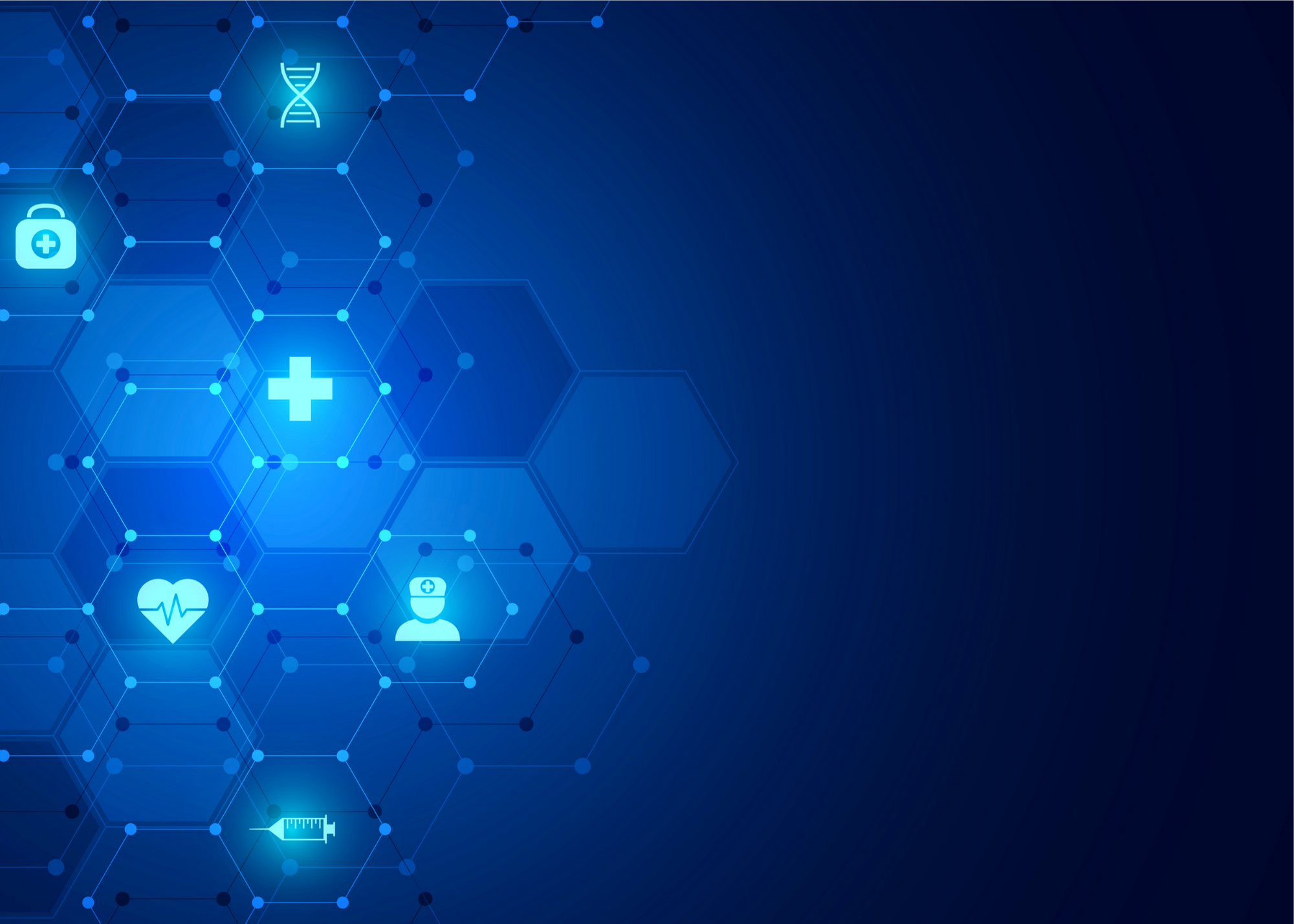 Psychological Aspects of AtaxiaTamara McCord LMHC
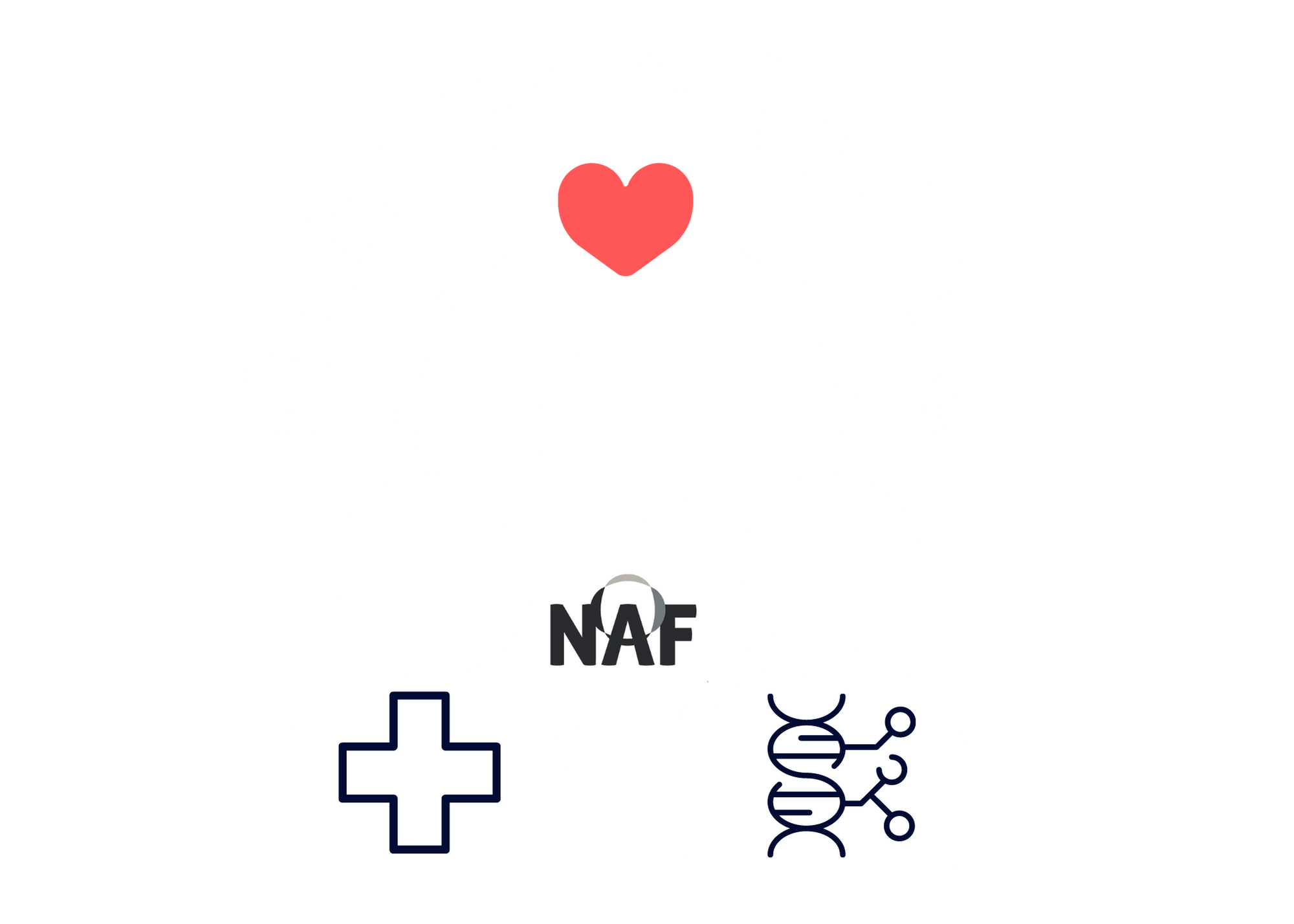 A Virtual Event
March 17-19, 2022
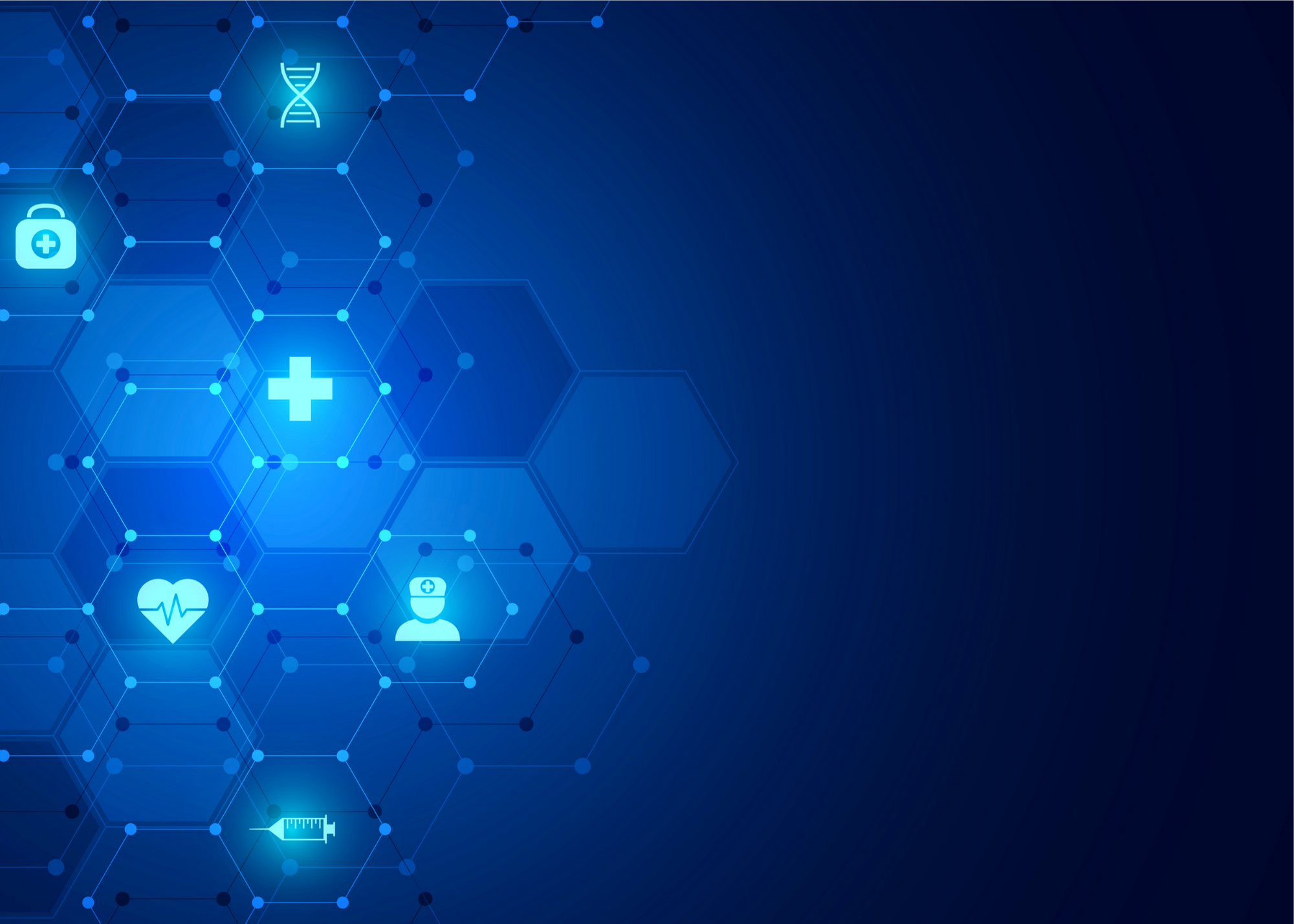 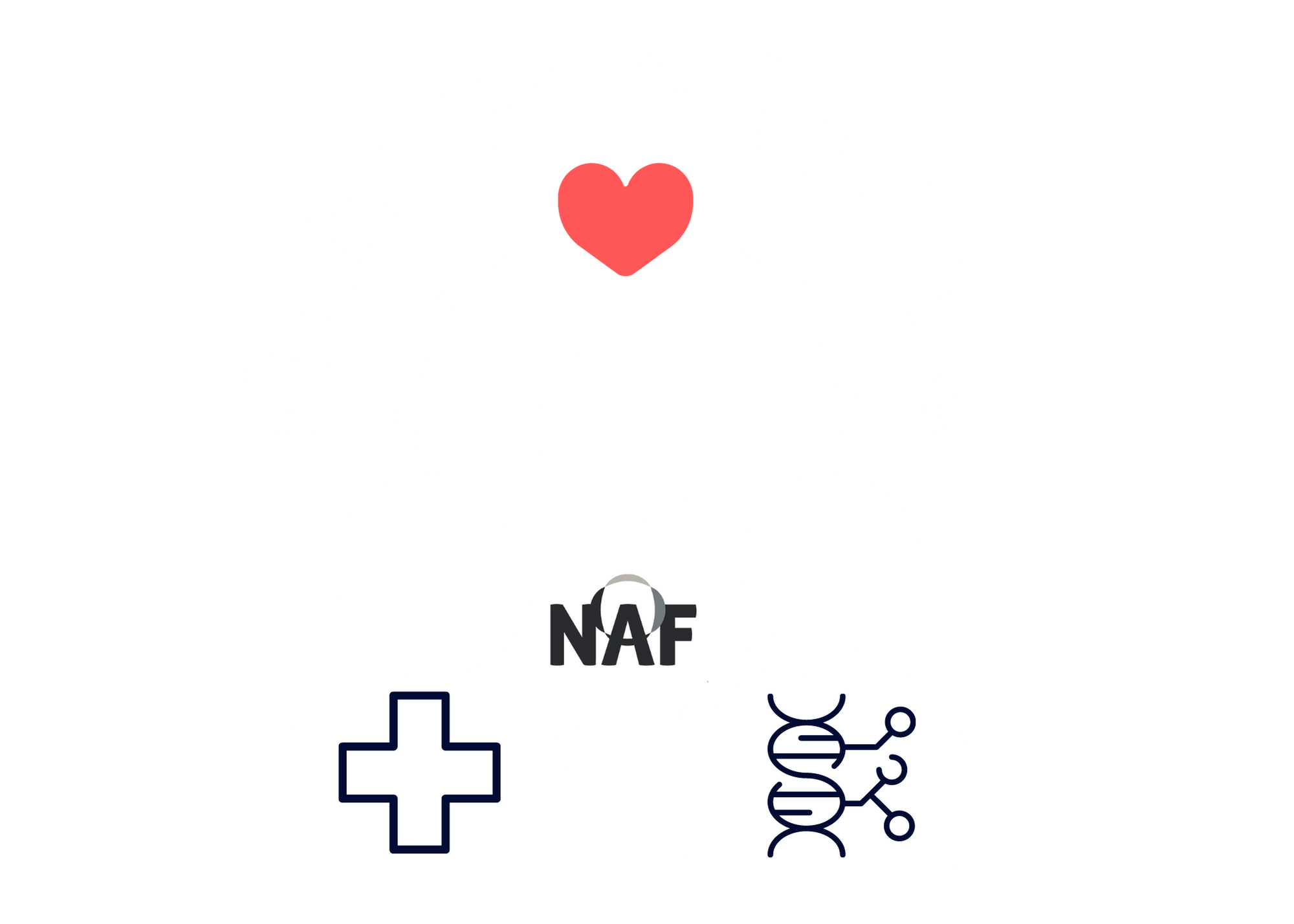 DISCLAIMER
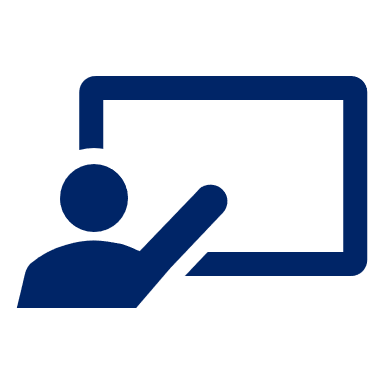 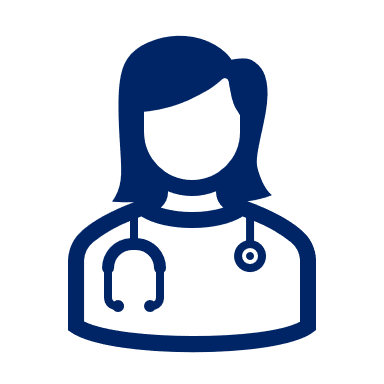 2022 AAC
A Virtual Event
March 17-19
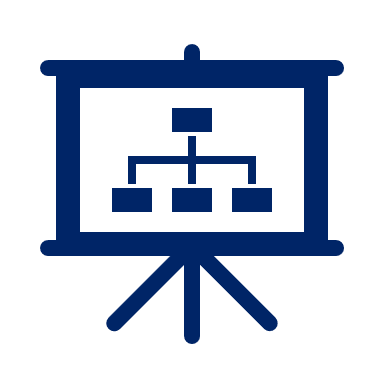 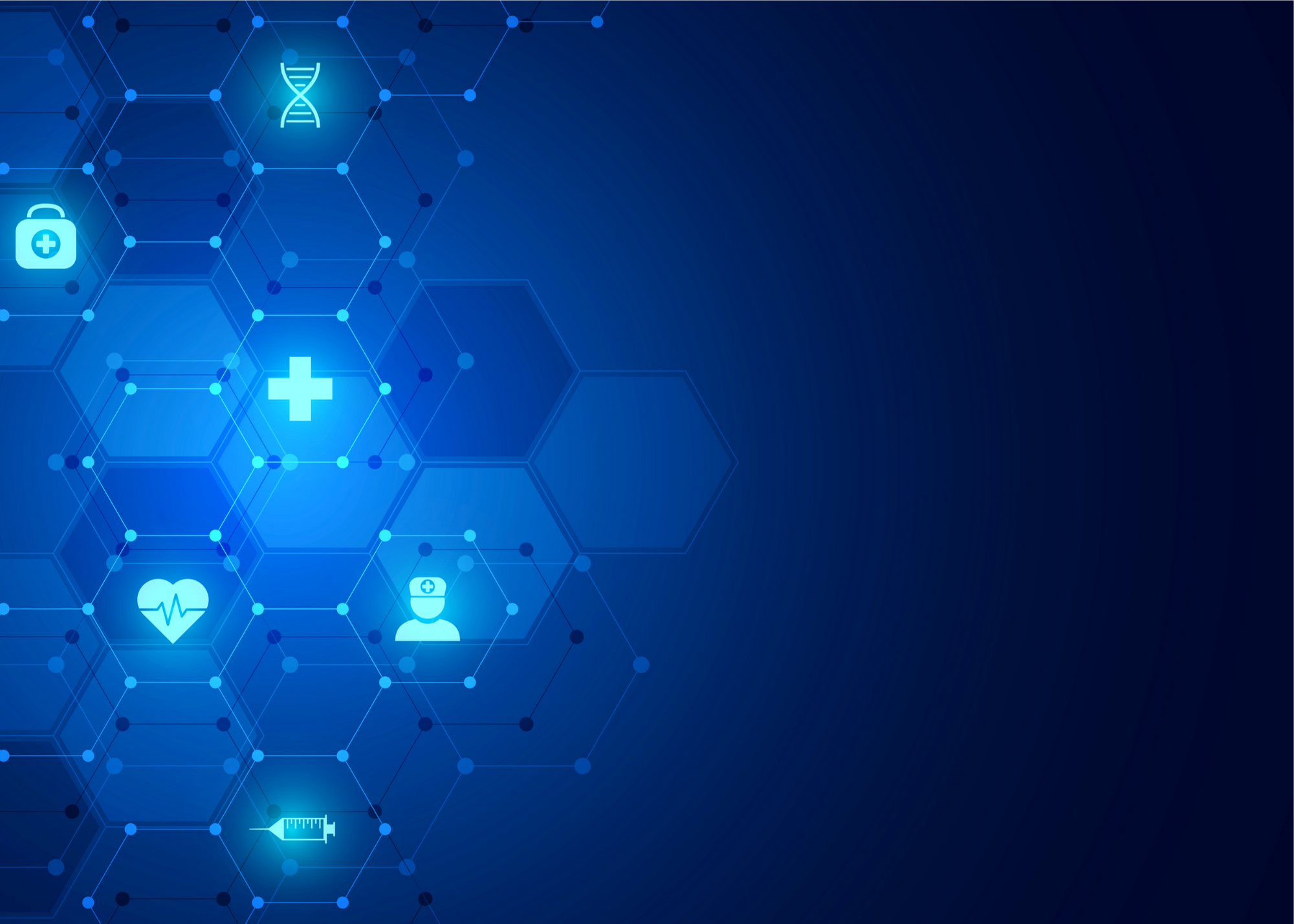 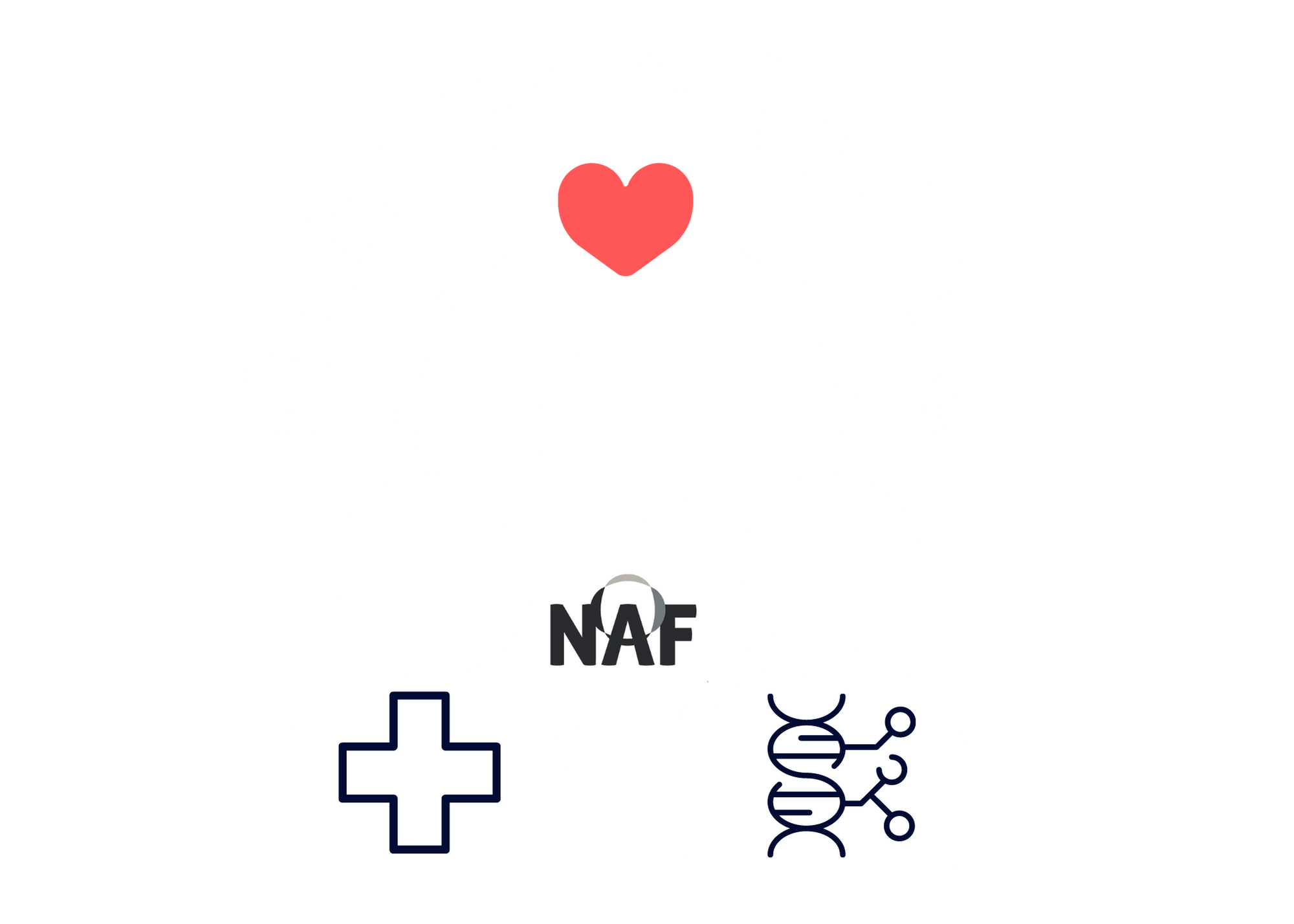 PRESENTER DISCLOSURES
Tamara McCord

No relationships to disclose or list
2022 AAC
A Virtual Event
March 17-19
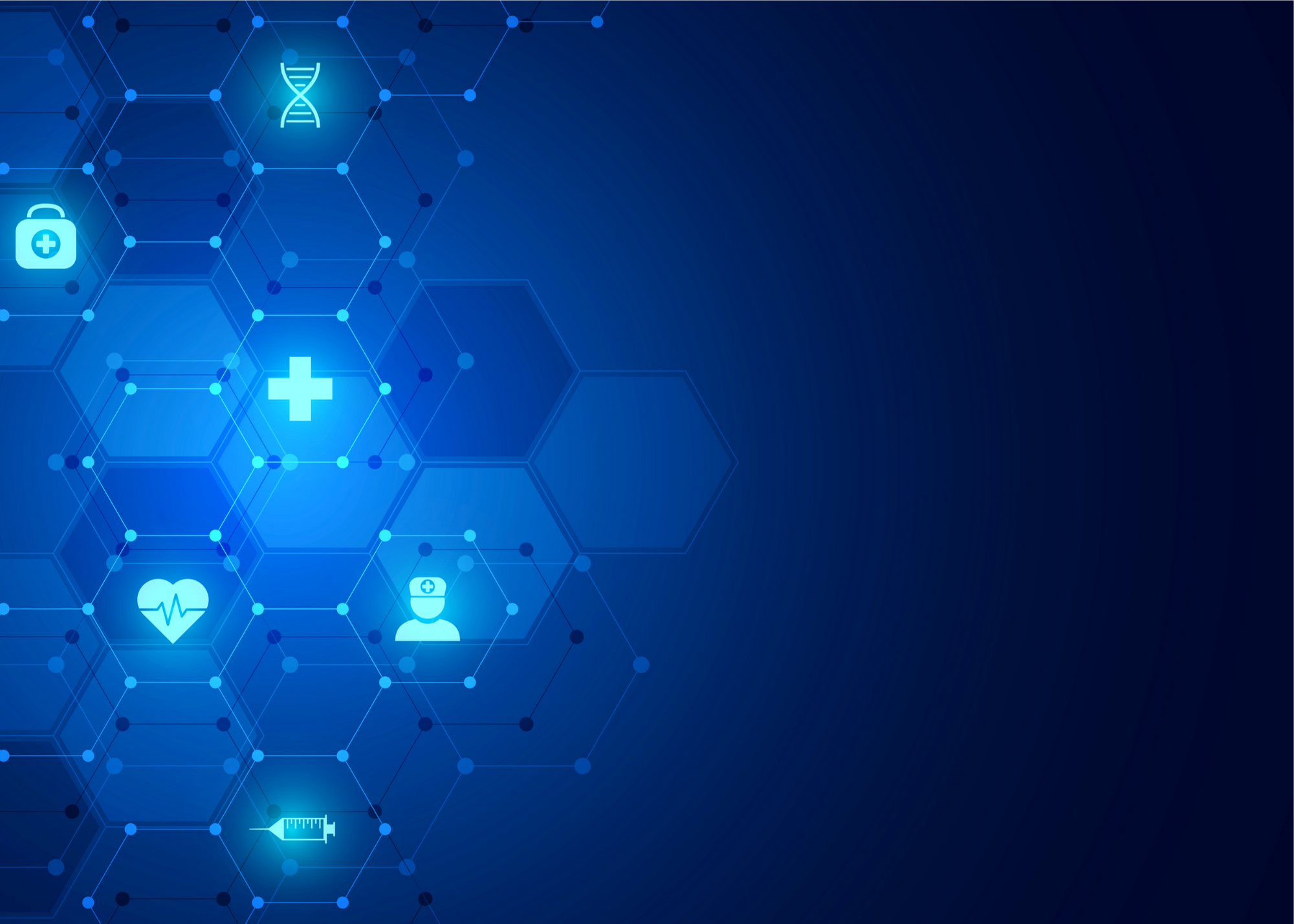 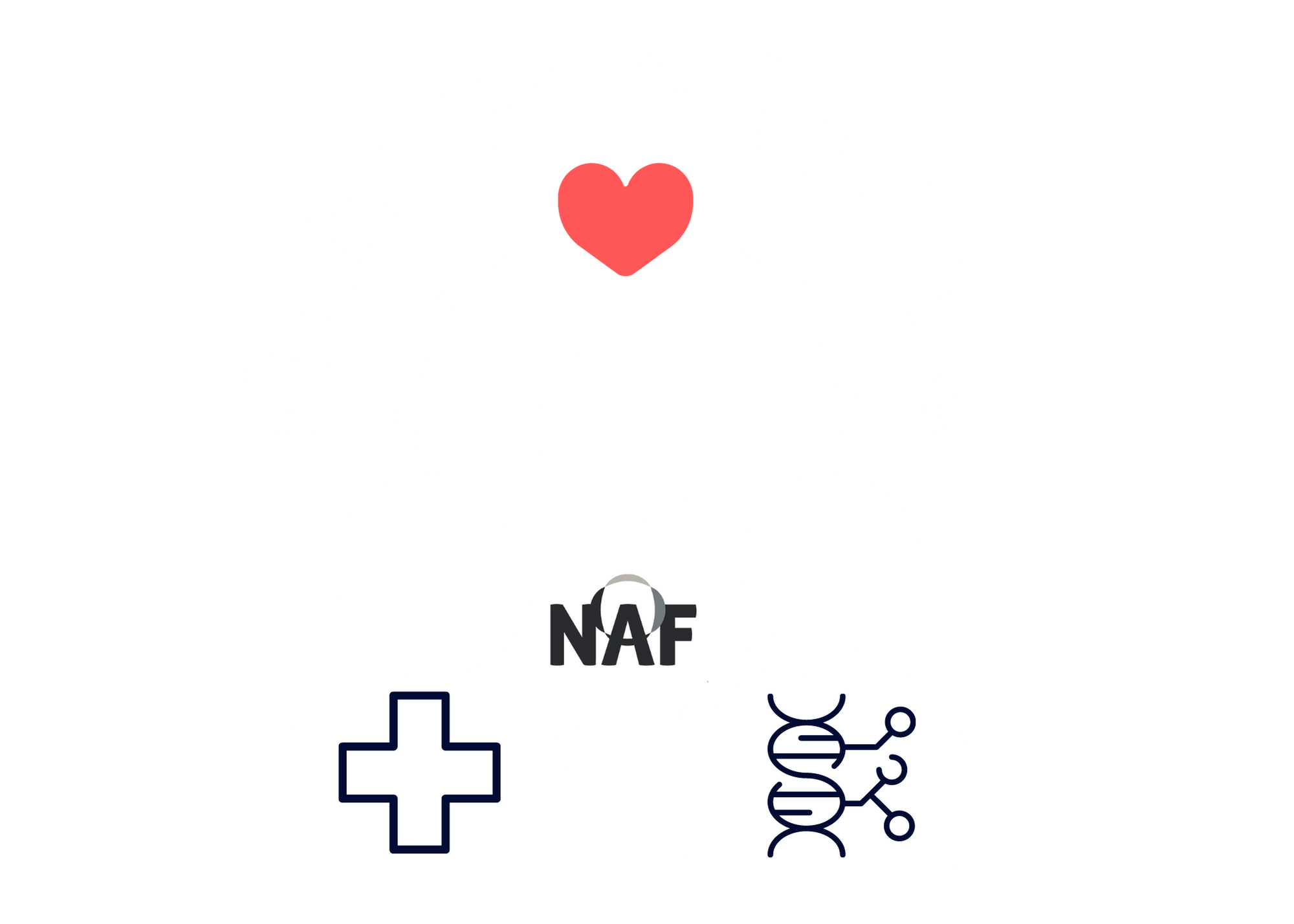 Psychological Aspects of Ataxia
Understanding Grief

Emotional Self-Awareness

Resiliency is for Everyone
2022 AAC
A Virtual Event
March 17-19
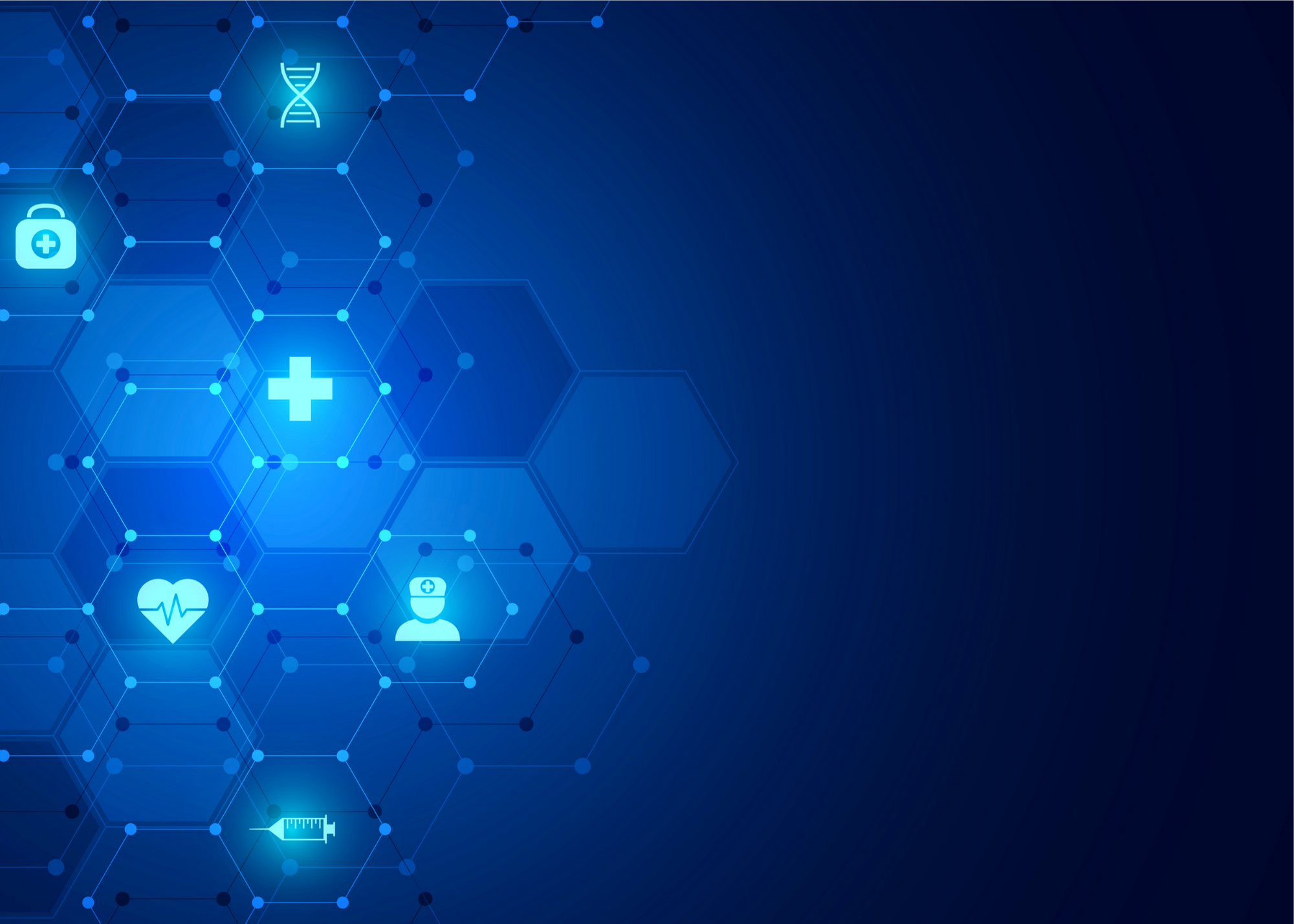 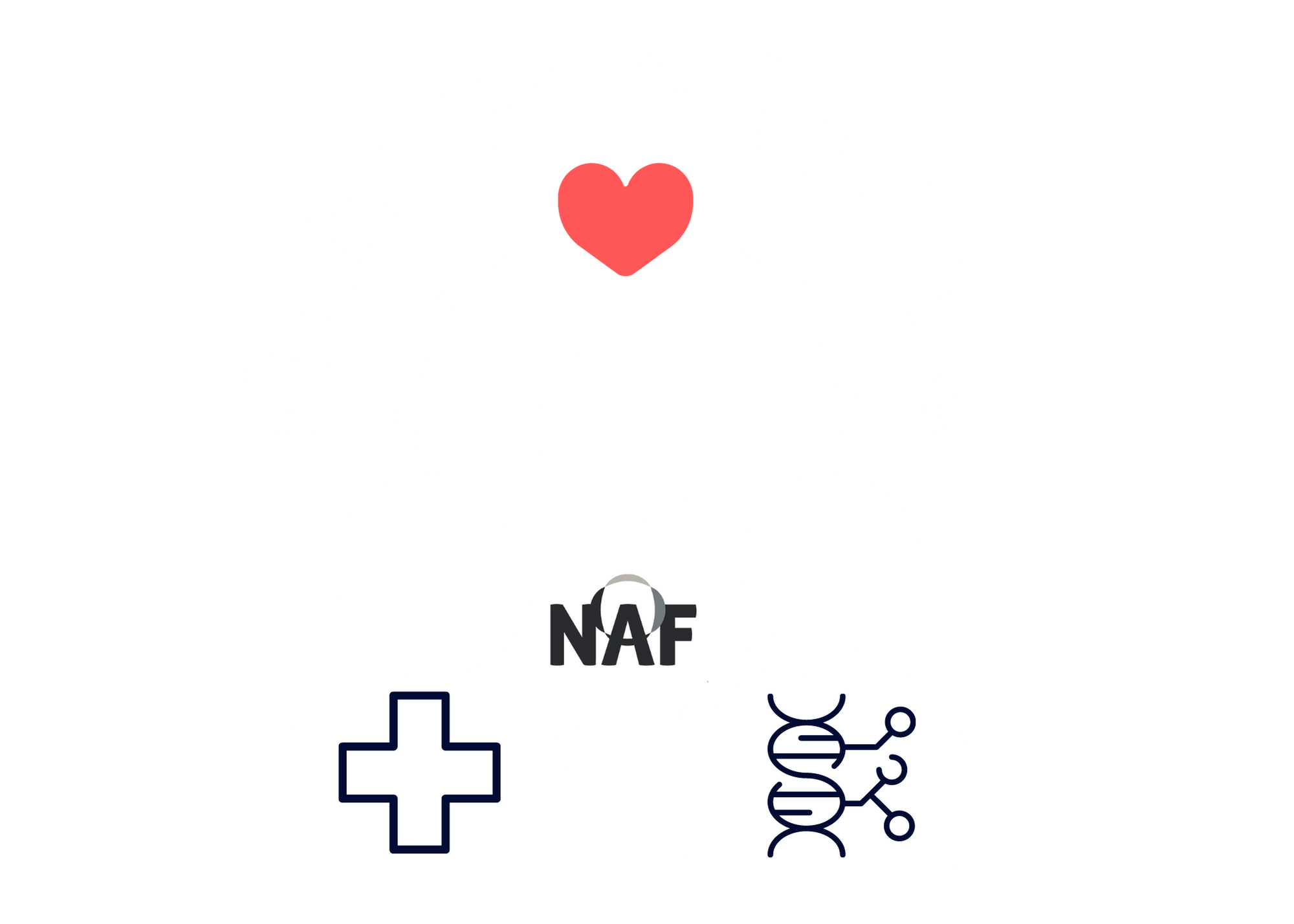 Increasing Self-Awareness
What thoughts do I have about the details or events of this day?
What made me smile today? Where do I feel this in my body?
What sparked sadness today? Where is this in my physical 	sensations?
What brought laughter today?
When did I feel closest to my Higher Power today? Most distant?
What am I looking forward to?
2022 AAC
A Virtual Event
March 17-19
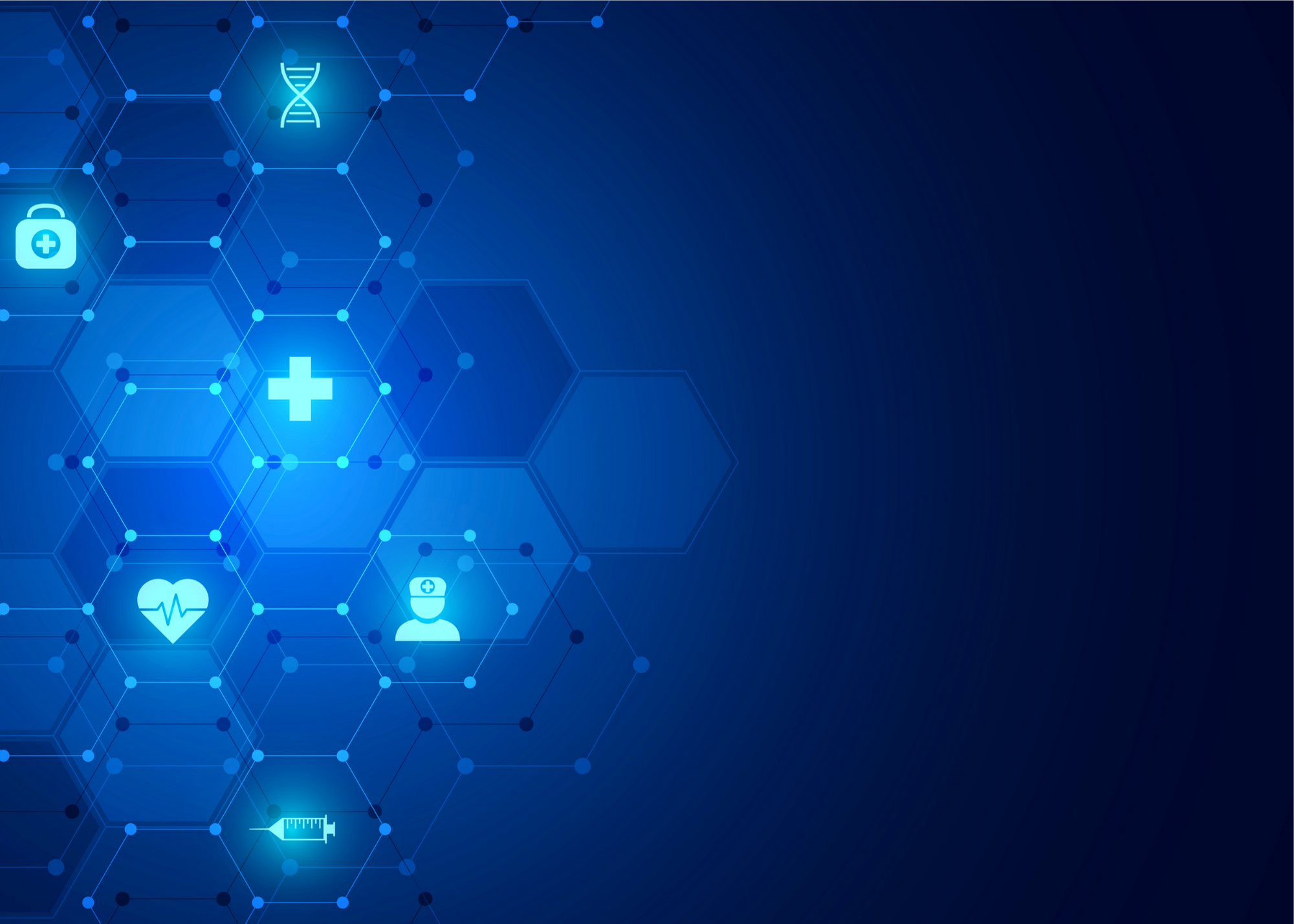 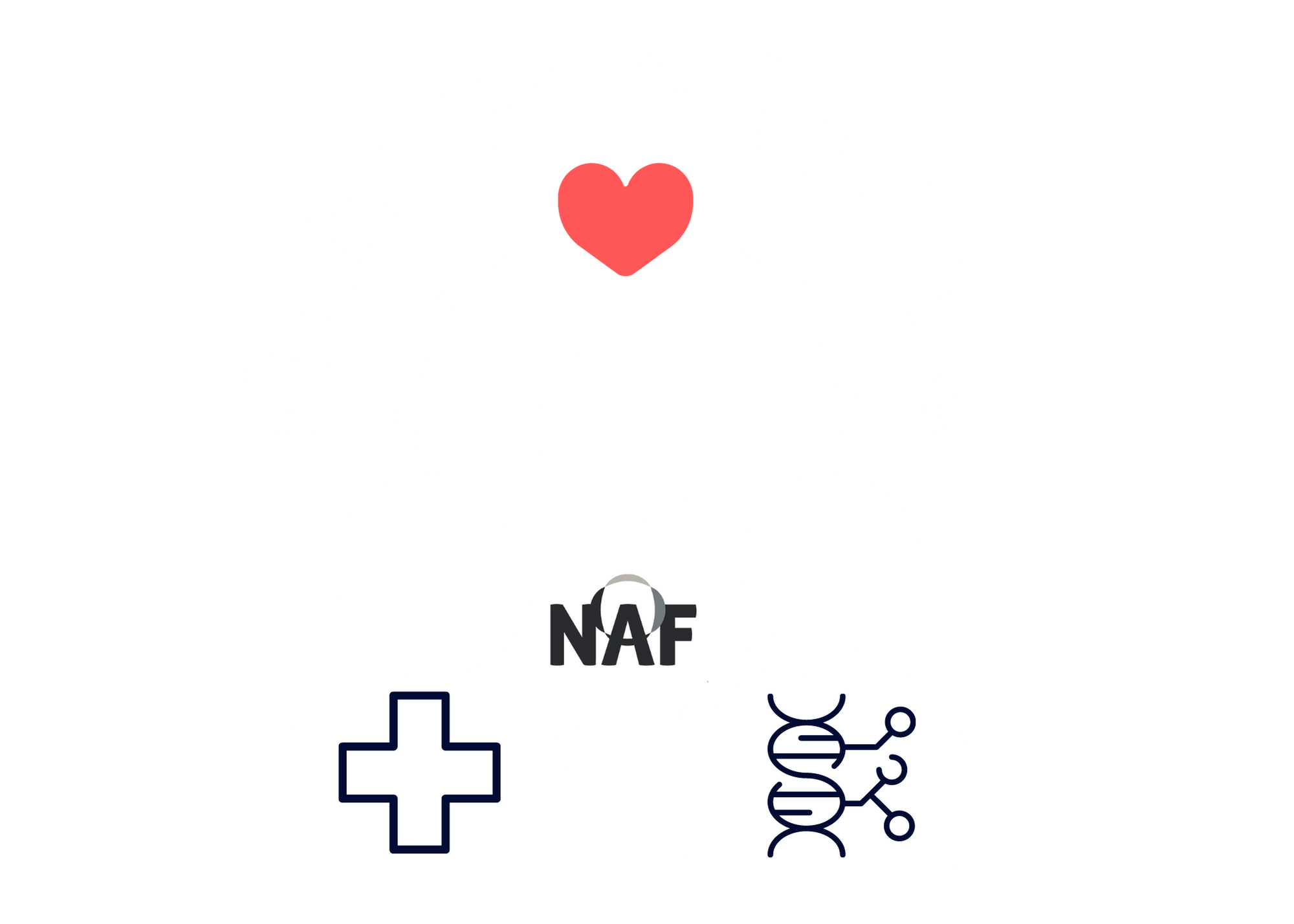 What is Resilience?
The process of adapting well in the face of adversity, trauma, tragedy, threats or significant sources of stress. At times it may include deep personal growth.
2022 AAC
A Virtual Event
March 17-19
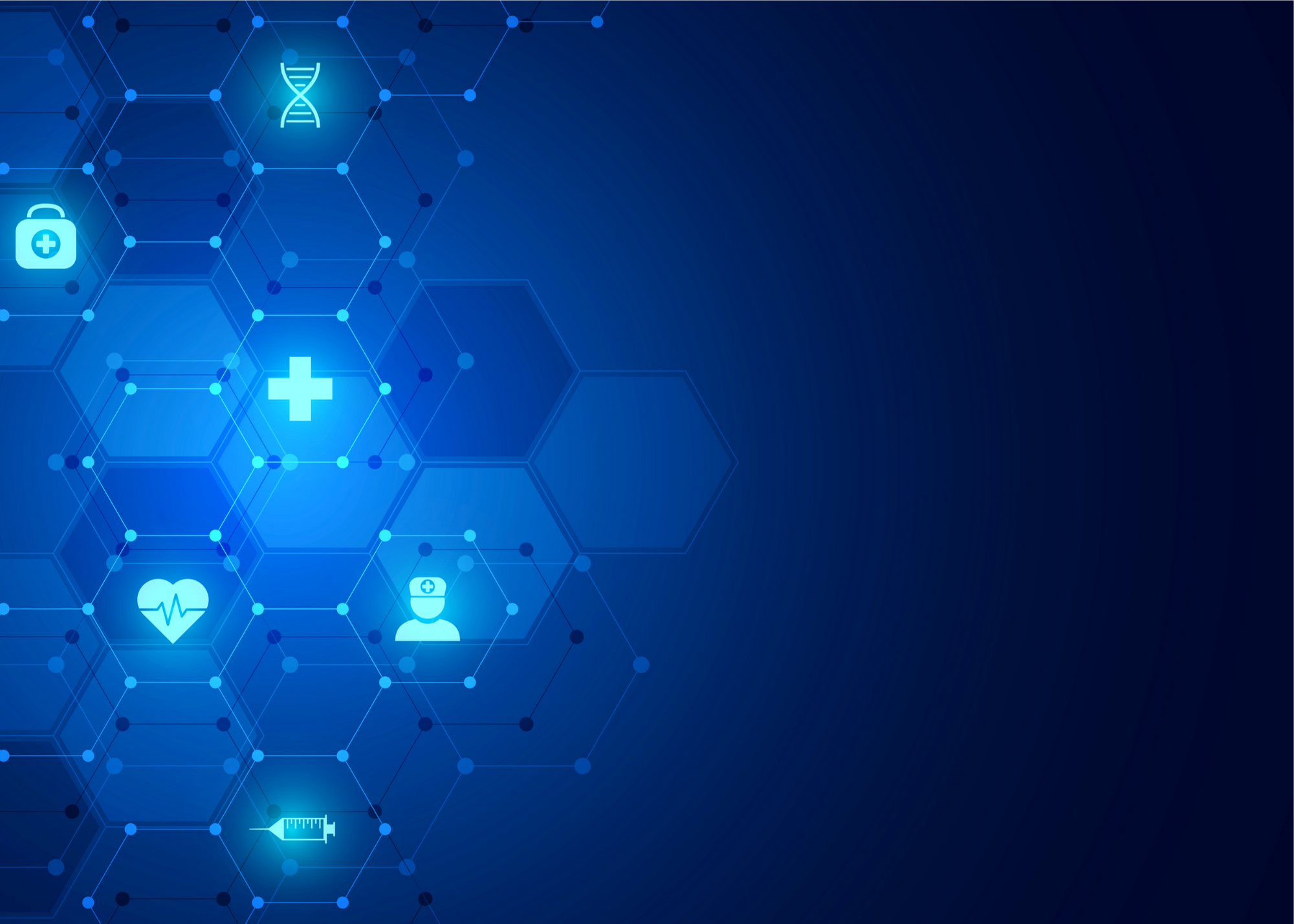 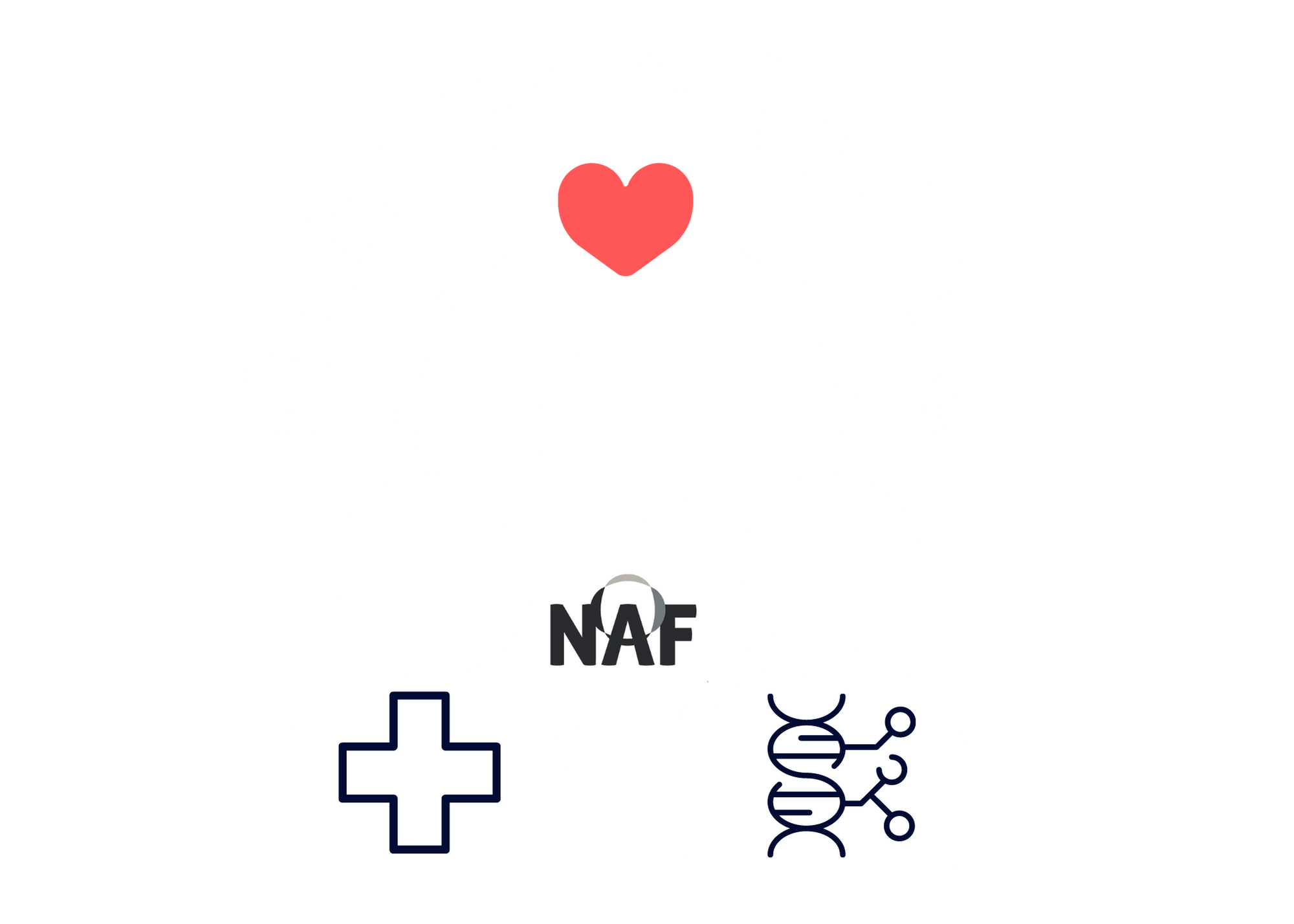 Helpful Resources
National Institute for Mental Health (NIMH): www.nimh.nih.gov
Family Caregiver Alliance: www.caregiver.org
National Suicide Prevention Lifeline: 1-800-273-8255
Substance Abuse and Mental Health Services Administration 	(SAMHSA) National Hotline: 1-800-662-HELP (4357)
2022 AAC
A Virtual Event
March 17-19
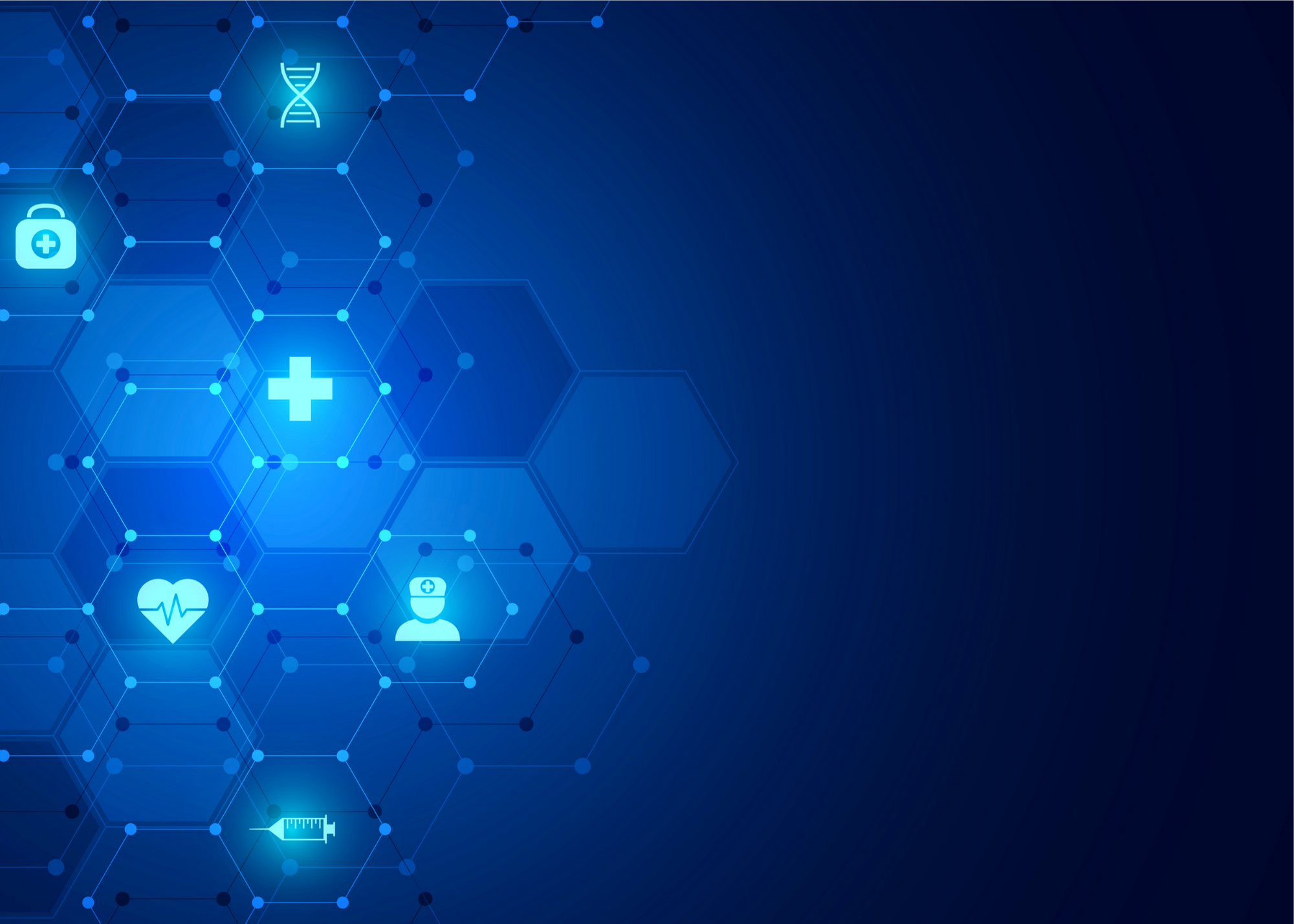 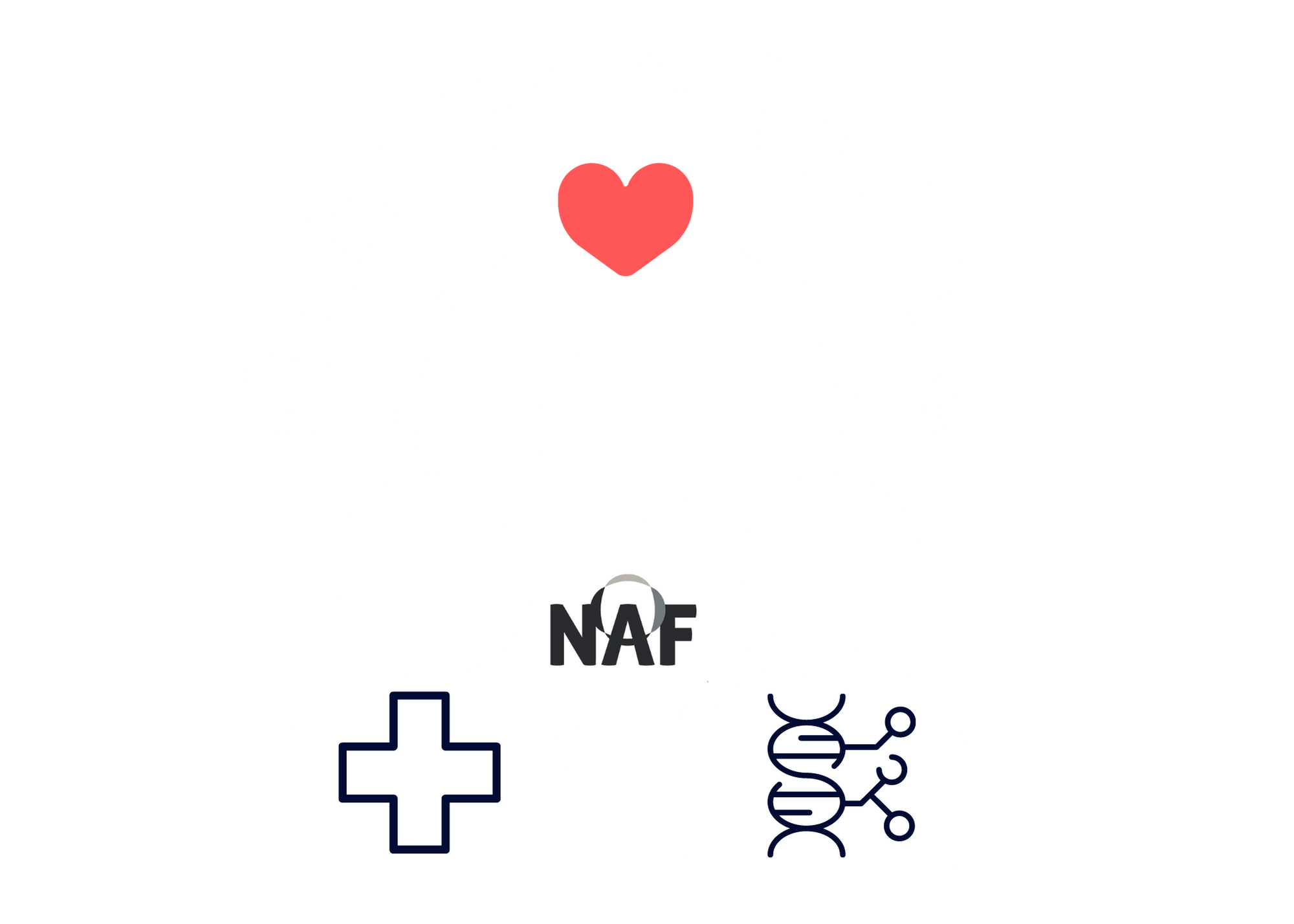 Gratitude & Thanks
Stephanie Leonard
Frank Orlowski
Sherri and Jason Hubbard

Thank you for your transparency, openness, and helpfulness in this presentation!
2022 AAC
A Virtual Event
March 17-19
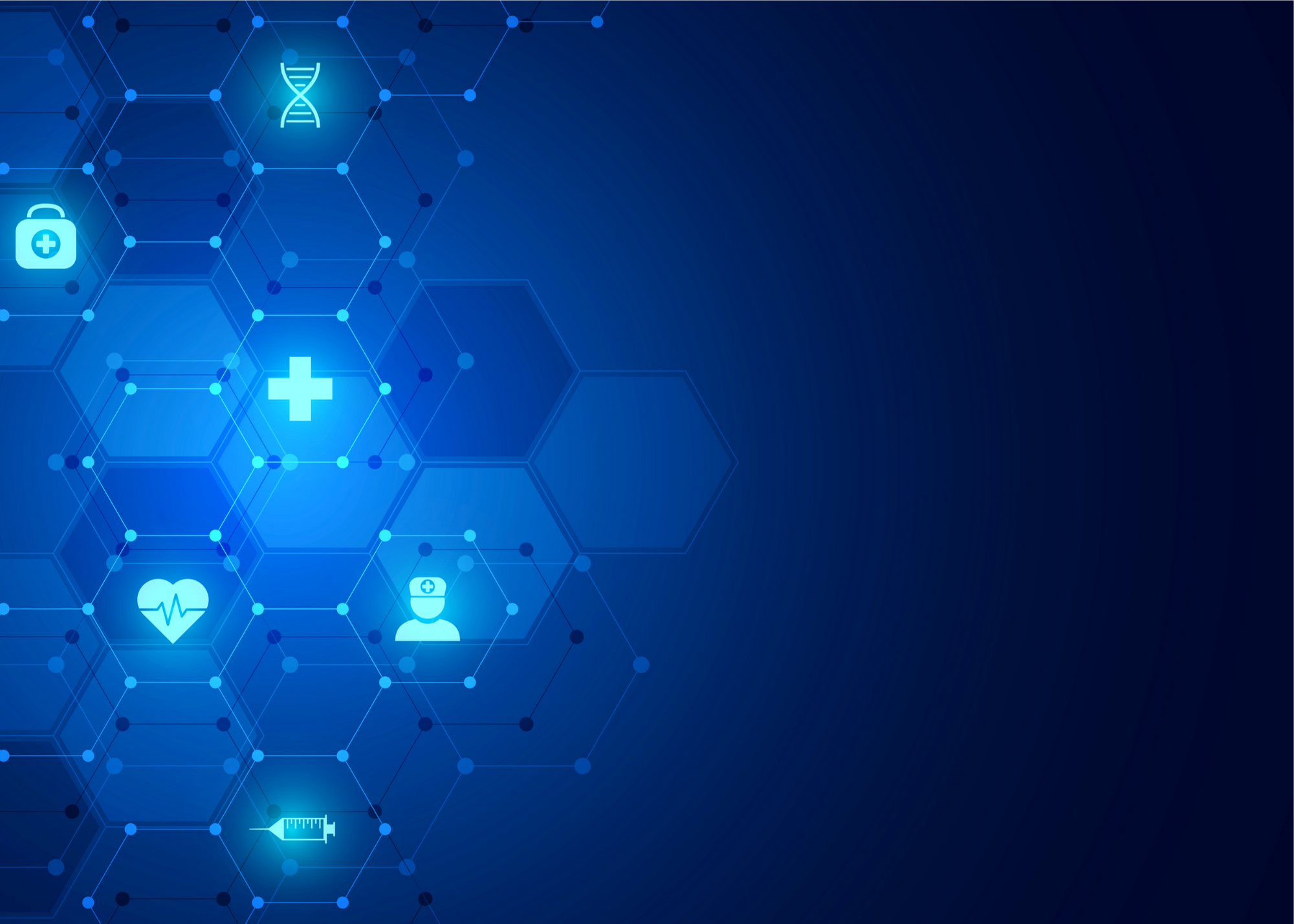 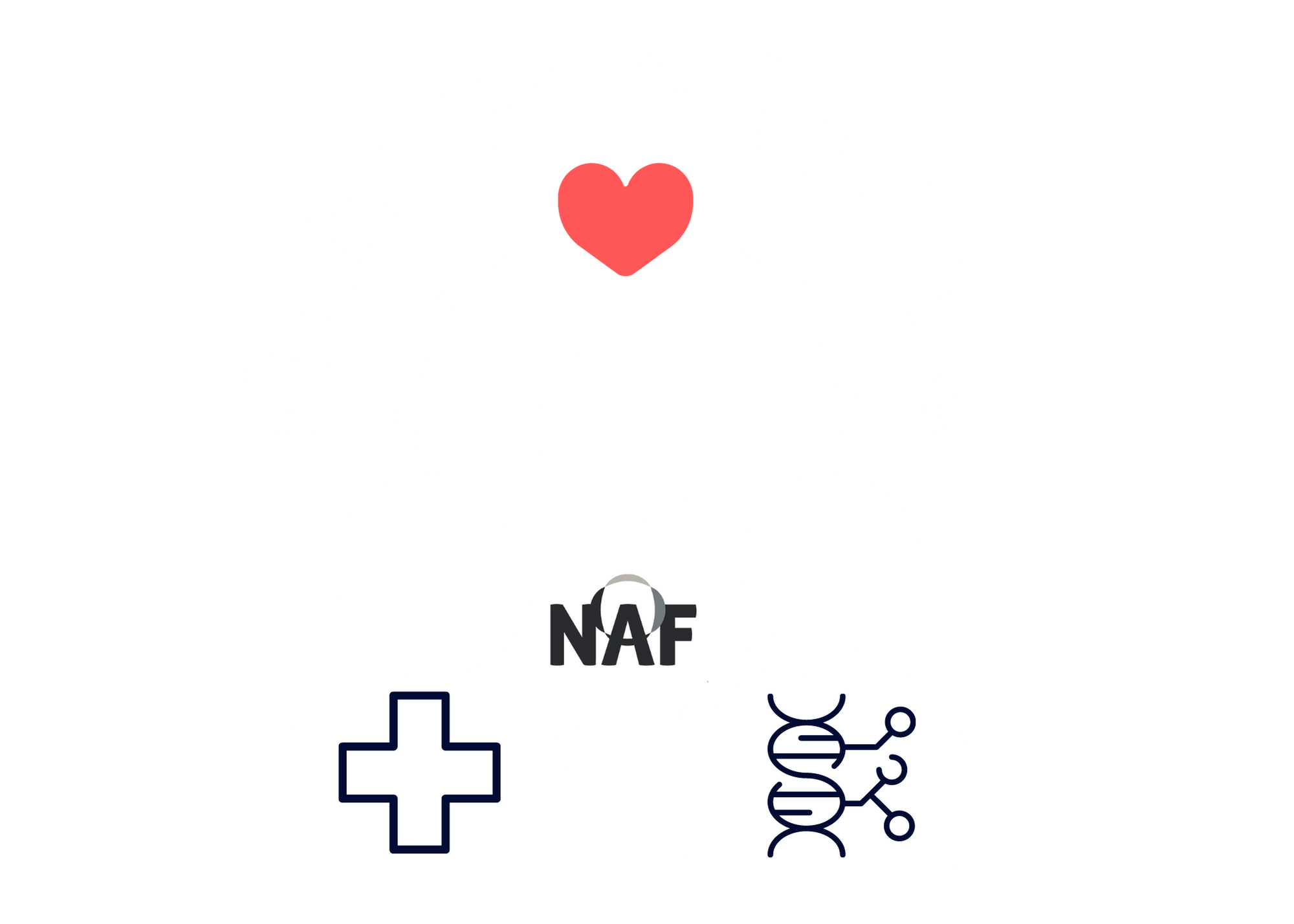 Bibliography
American Psychological Association. (2020, February 1). Building your resilience. https://www.apa.org/topics/resilience

Boss, P. Ambiguous Loss. Cambridge, Harvard University Press. 1999.

Fryling, A. (2021, October). God’s Invitations to Be Transformed as We Age. Renovare. https://renovare.org/articles/gods-invitations-to-be-transformed-as-we-age

Rodriguez, S. (2020, May 8). Living with Chronic Illness: Top 10 Tips to Emotional Well-Being. Hospital for Special Surgery. https://www.hss.edu/playbook/living-with-chronic-illness-top-10-tips-to-emotional-well-being/
2022 AAC
A Virtual Event
March 17-19